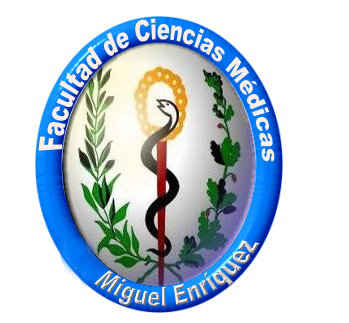 Facultad de Ciencias Médicas Miguel Enríquez                 Laboratorio central de líquido cefalorraquídeo (LABCEL)
Entrenamiento en Moodle para alumnos ayudantes

Como crear una pregunta de verdadero o falso
Dr. José Pedro Martínez Larrarte
Dra. Eneida Barrios Lamoth 
Dra. Silvia María Pozo Abreu
 
Laboratorio central de líquido cefalorraquídeo (LABCEL)
Facultad de Ciencias Médicas Miguel Enríquez
2021-2022
[Speaker Notes: Diseño y ejecución de actividades docentes en Entornos Virtuales de Enseñanza-Aprendizaje

Claustro de profesores:
Dra. C. Grisel Zacca González
Dra. Eneida Barrios Lamoth 
Dra. Silvia María Pozo Abreu 
Dr. C. Sergio González García 
Dr. José Pedro Martínez Larrarte
Lic. Carlos Charón
Web máster: José Luis Gómez Oquendo
 2021-2022]
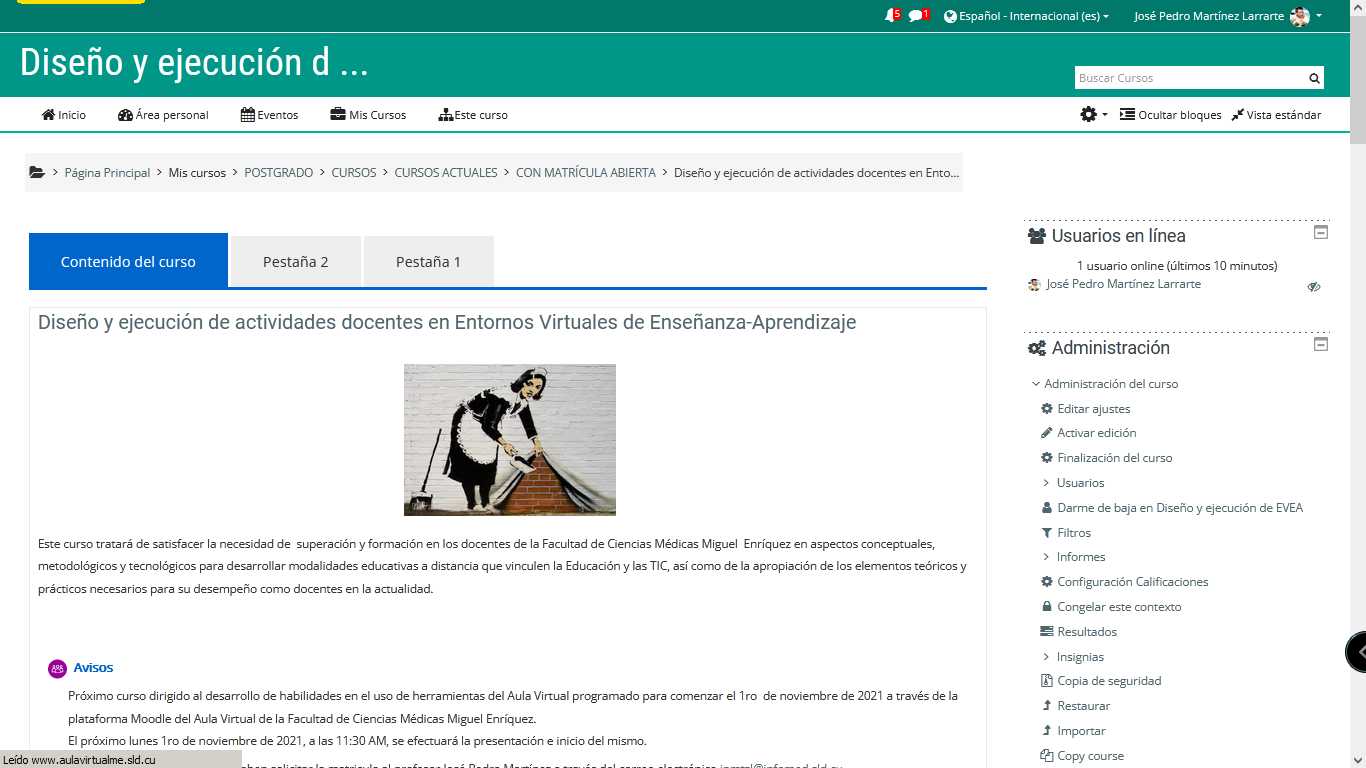 Mi página principal
Activar edición
[Speaker Notes: Desde la página de inicio del usuario, ir al curso que tiene rol de profesor; y allí, marcar “Activar edición” como se muestra en la imagen superior]
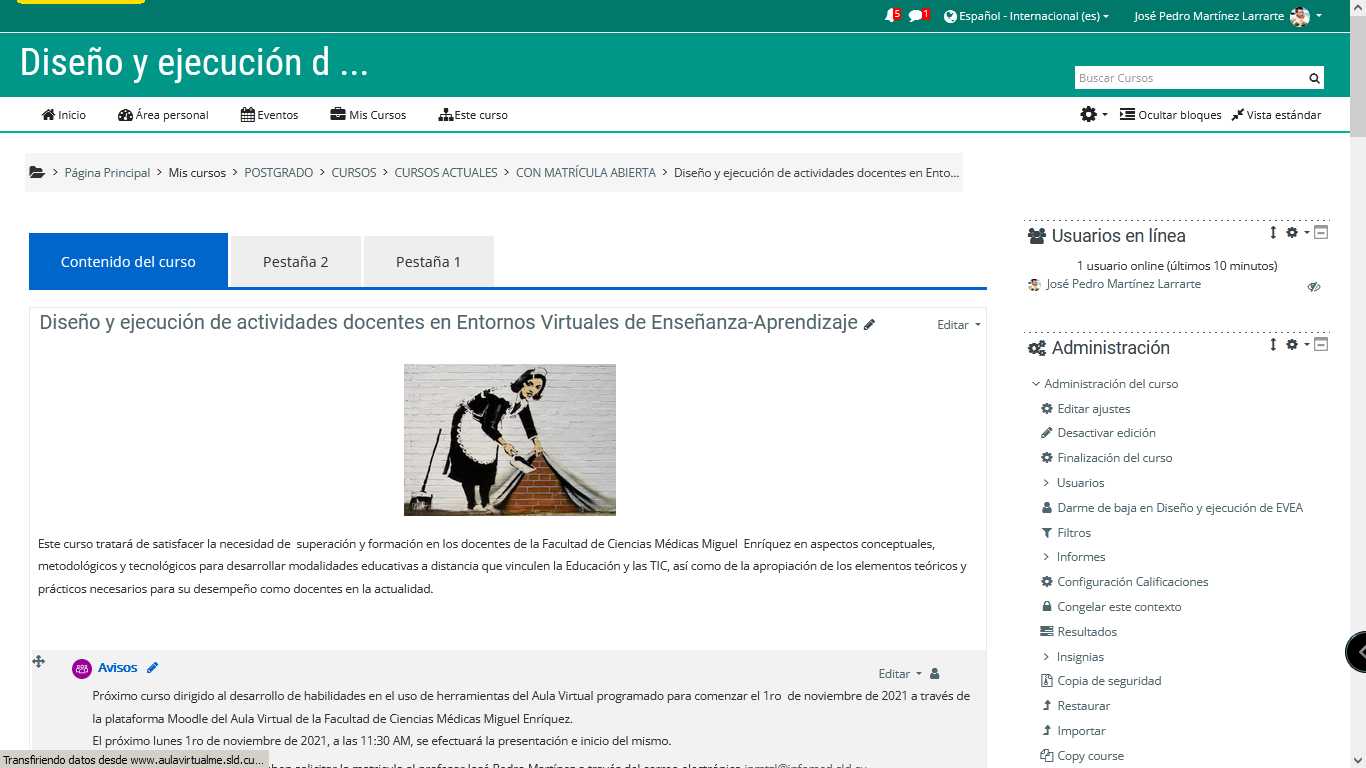 Activada la edición
[Speaker Notes: Una vez activada la edición del curso, puede comenzar a trabajar en los diferente aspectos que lo conformaran, ejemplos: 
Definir el nombre del curso y los temas
Incorporar actividades evaluativas, o recursos para su lectura y estudio
Incluir imágenes
Definir fechas de apertura y cierre del curso
Entre otros]
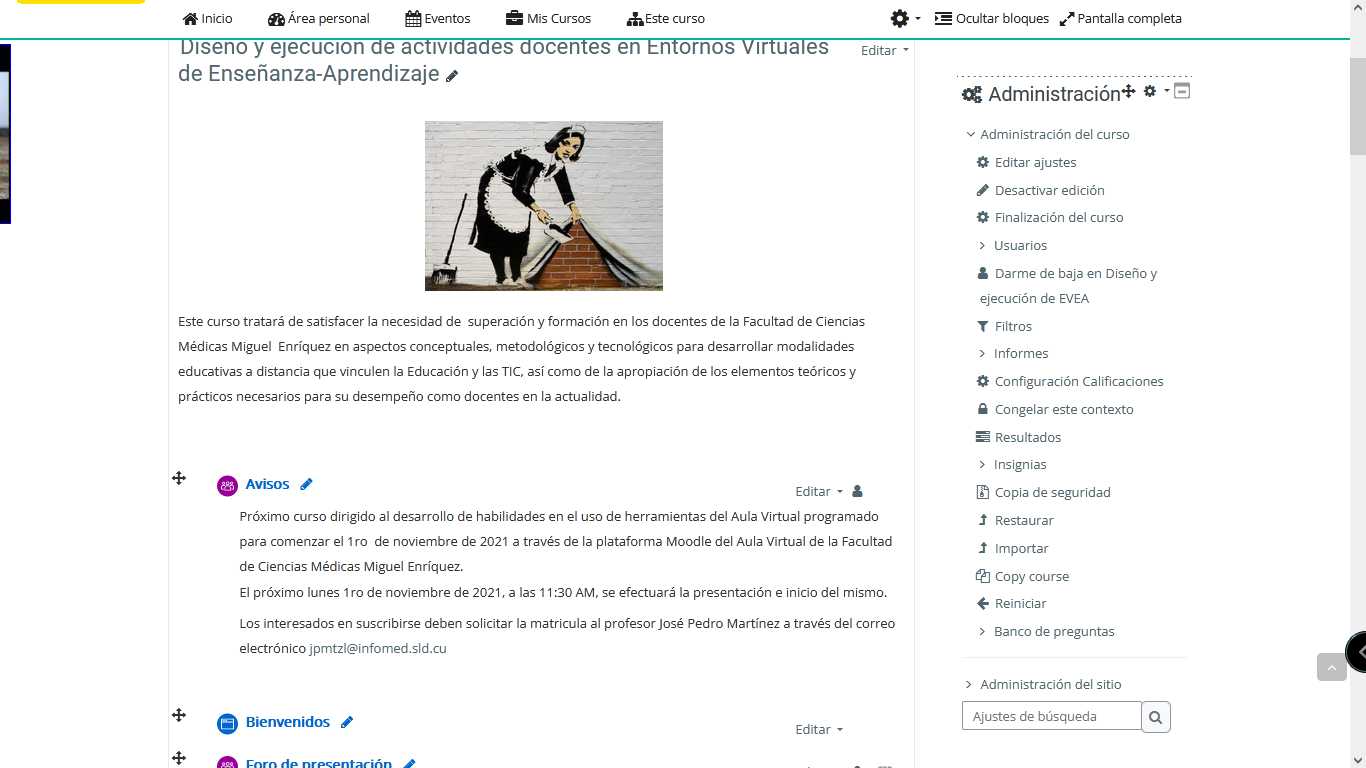 Administración del curso
Banco de preguntas
[Speaker Notes: En el caso de integrar una pregunta al banco de preguntas, hacer clic en e “Banco de preguntas” como se muestra en la imagen superior]
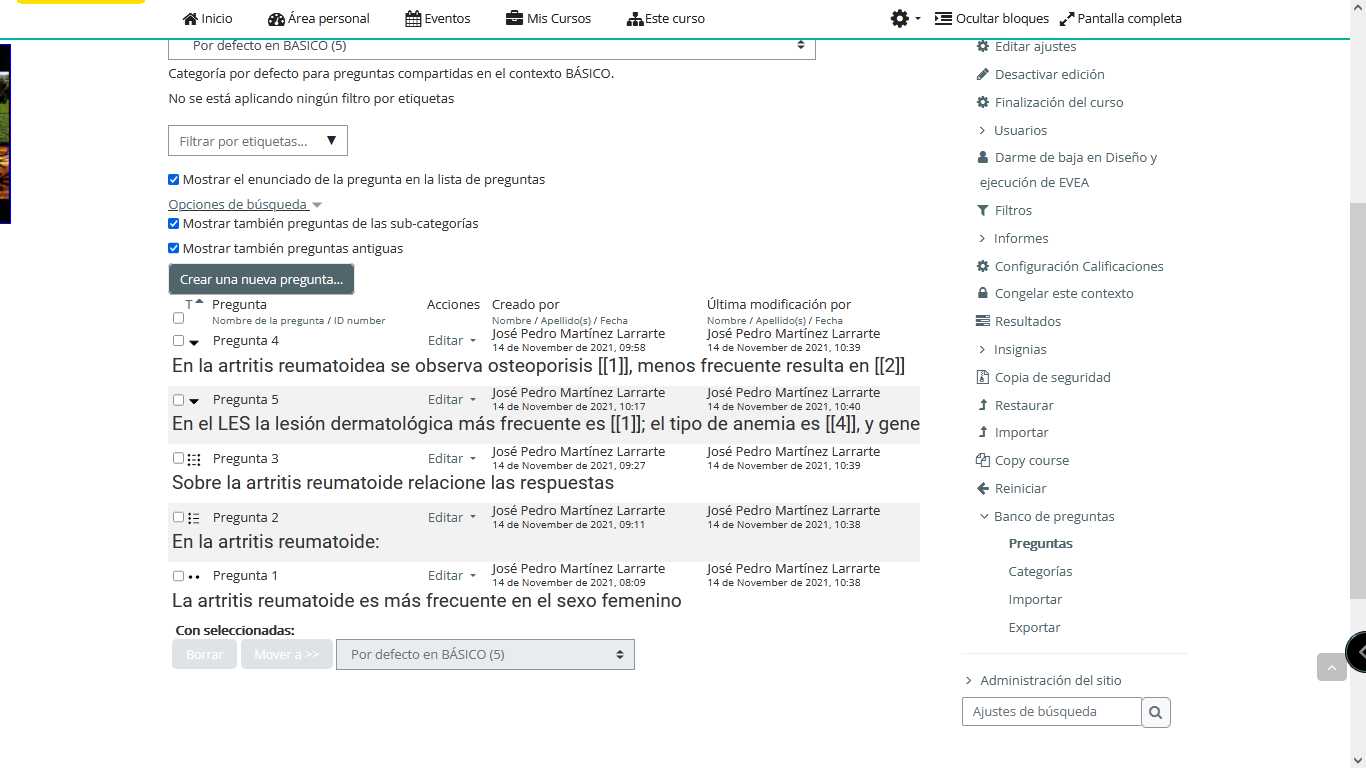 Crear una nueva pregunta
[Speaker Notes: Una vez dentro de banco de preguntas, hacer clic en “Crear una nueva pregunta”]
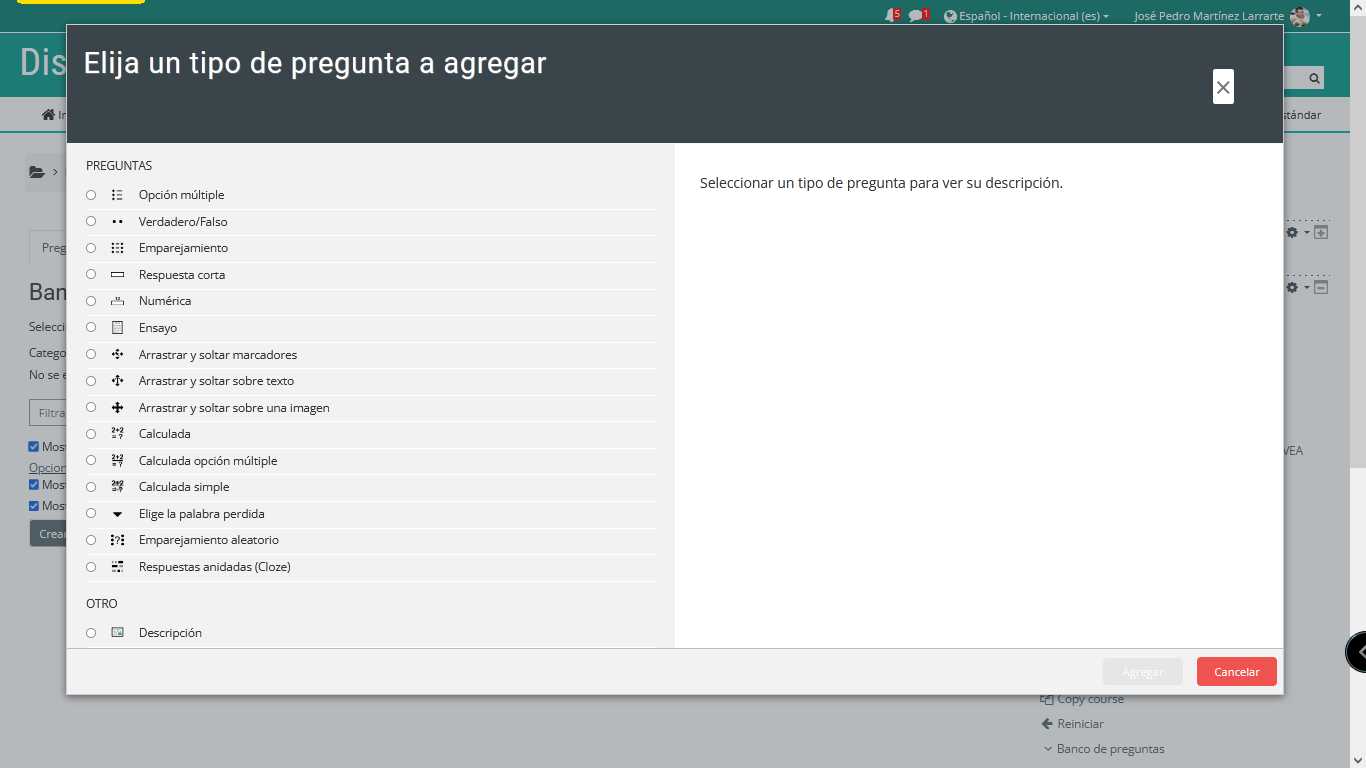 Tipo de pregunta de Verdadero o falso
Escoger el tipo de pregunta que me ofrece el aula virtual de Moodle
[Speaker Notes: En el dialogo de elegir el tipo de pregunta, marcar nuestra propuesta; en este caso es de “Verdadero o falso”, como se observa en la imagen superior]
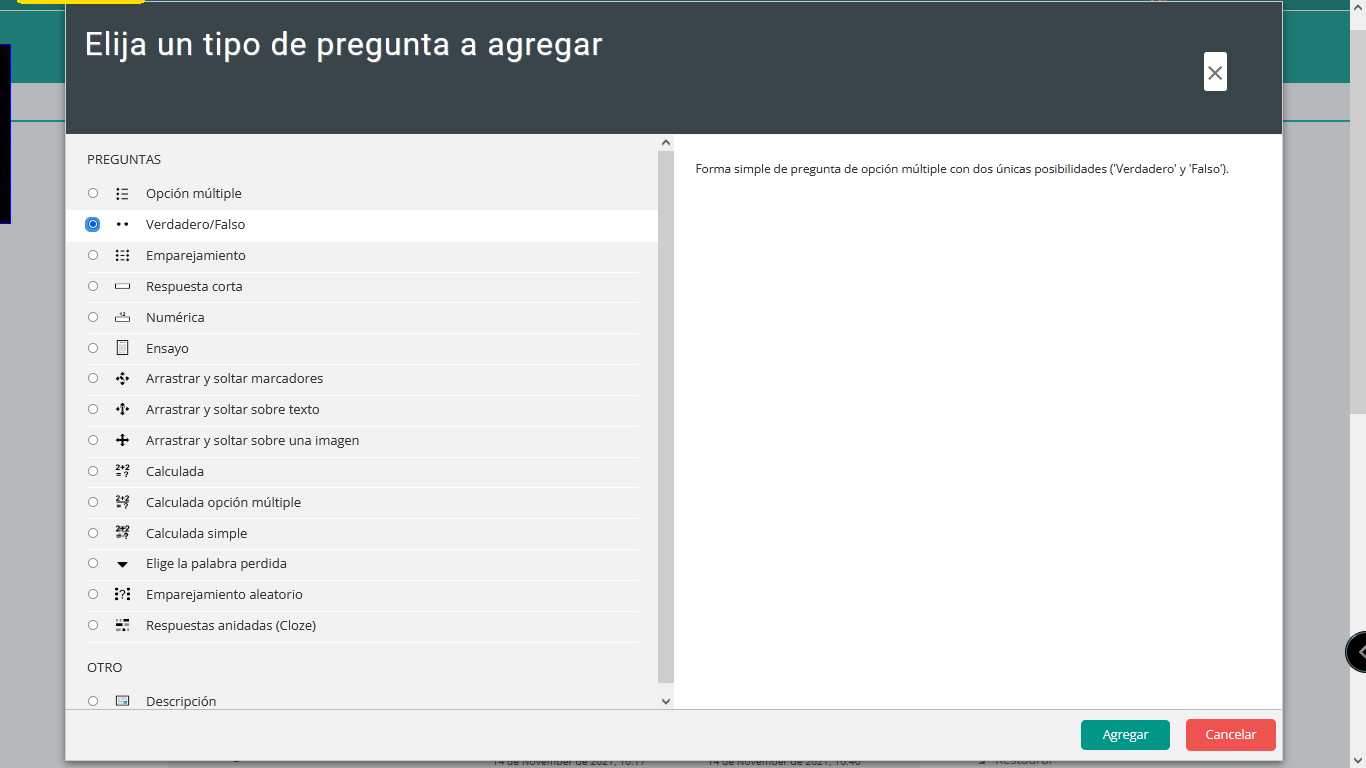 Tipo de pregunta V/F
Breve explicación como es este tipo de pregunta
[Speaker Notes: En el dialogo de elegir el tipo de pregunta, marcar nuestra propuesta; en este caso es de “Verdadero o Falso”, como se observa en la imagen superior
Una vez escogido el tipo de pregunta que haremos, nos ofrece una breve explicación en el recuadro de la derecha]
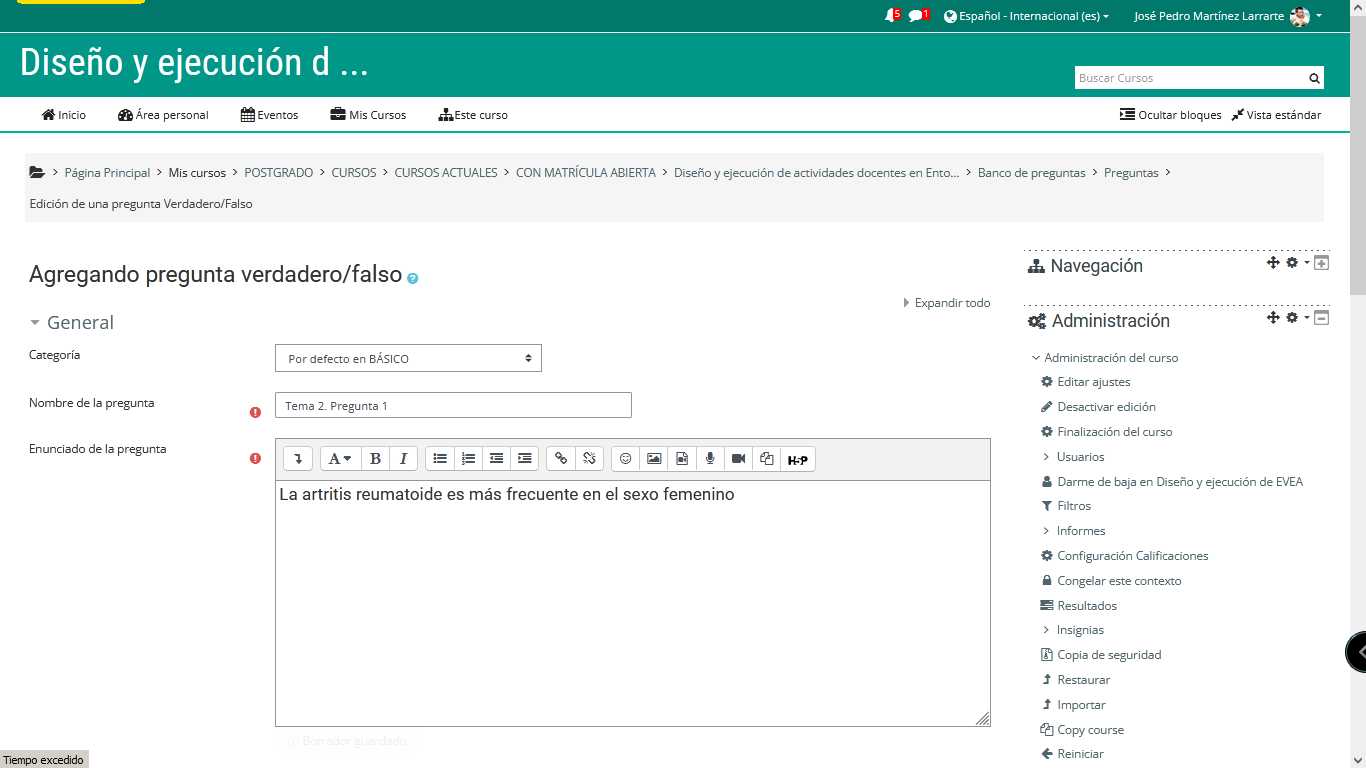 Básico por defecto,  curso de EVEA
Nombre de la pregunta
Enunciado de mi pregunta
[Speaker Notes: En los sucesivos diálogos ir introduciendo los datos que solicitan, como se observa arriba.
Categoría del curso
Nombre de a pregunta
Enunciado de a pregunta]
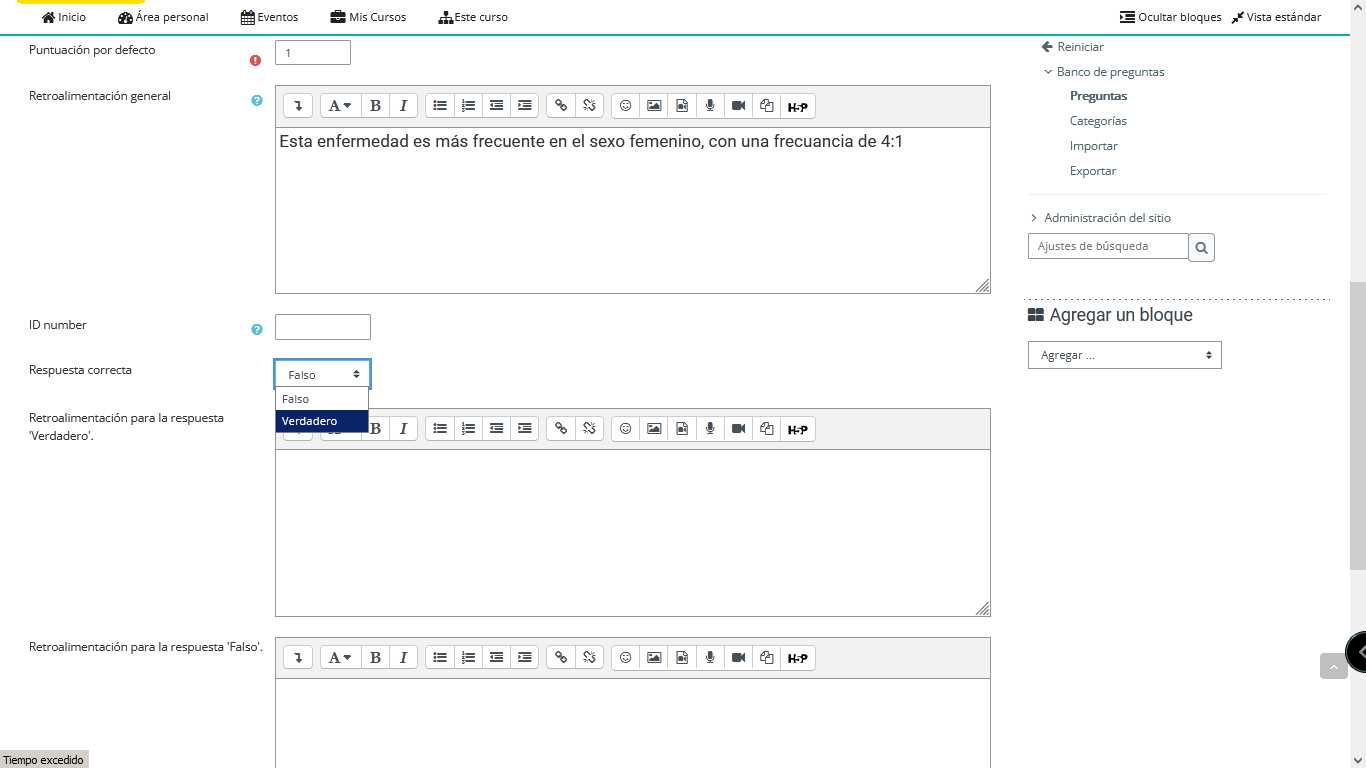 Marco si es  verdadero o falso; [en este caso es verdadero]
[Speaker Notes: En el caso que nos ocupa, y según el enunciado que incluimos, sabemos que es verdadera la respuesta a dar, y es la que se activa en ese dialogo]
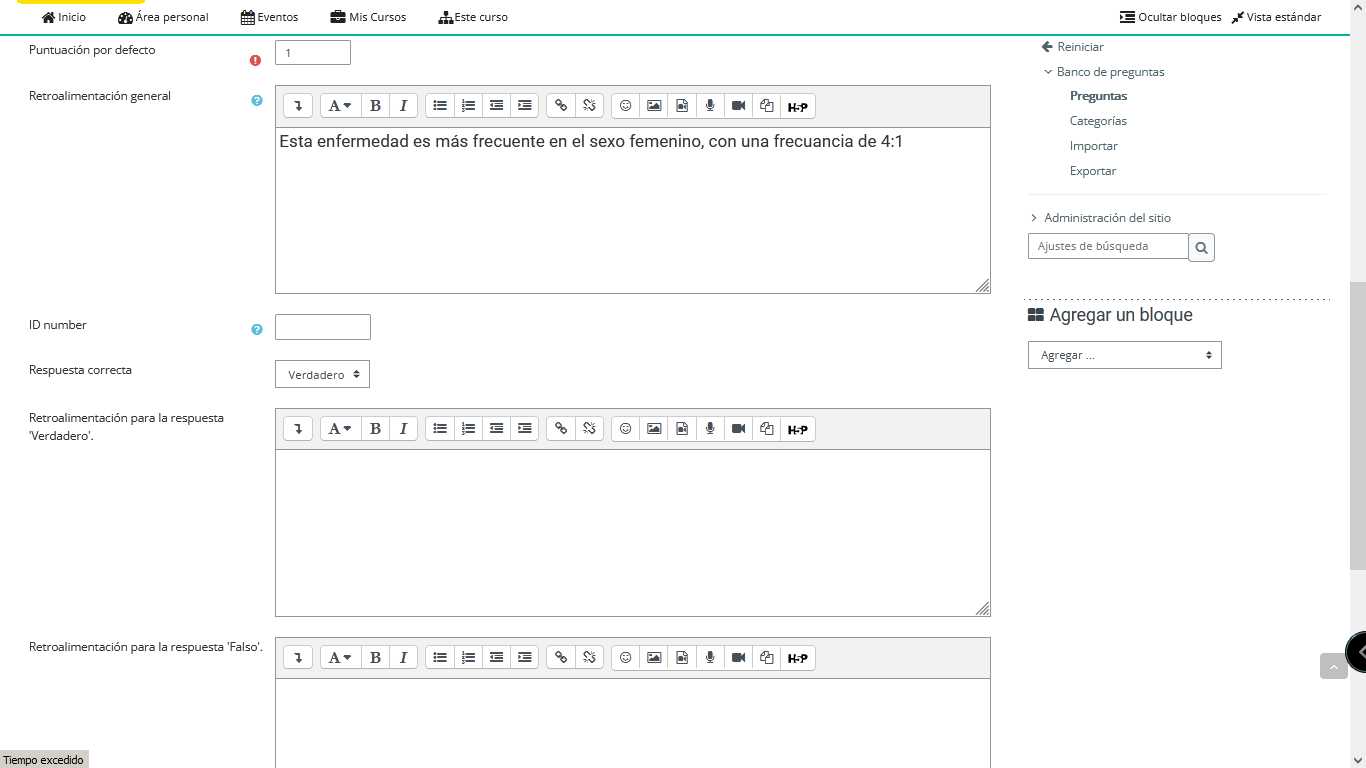 Verdadero
[Speaker Notes: Activada la respuesta correcta, en este caso “Verdadero”]
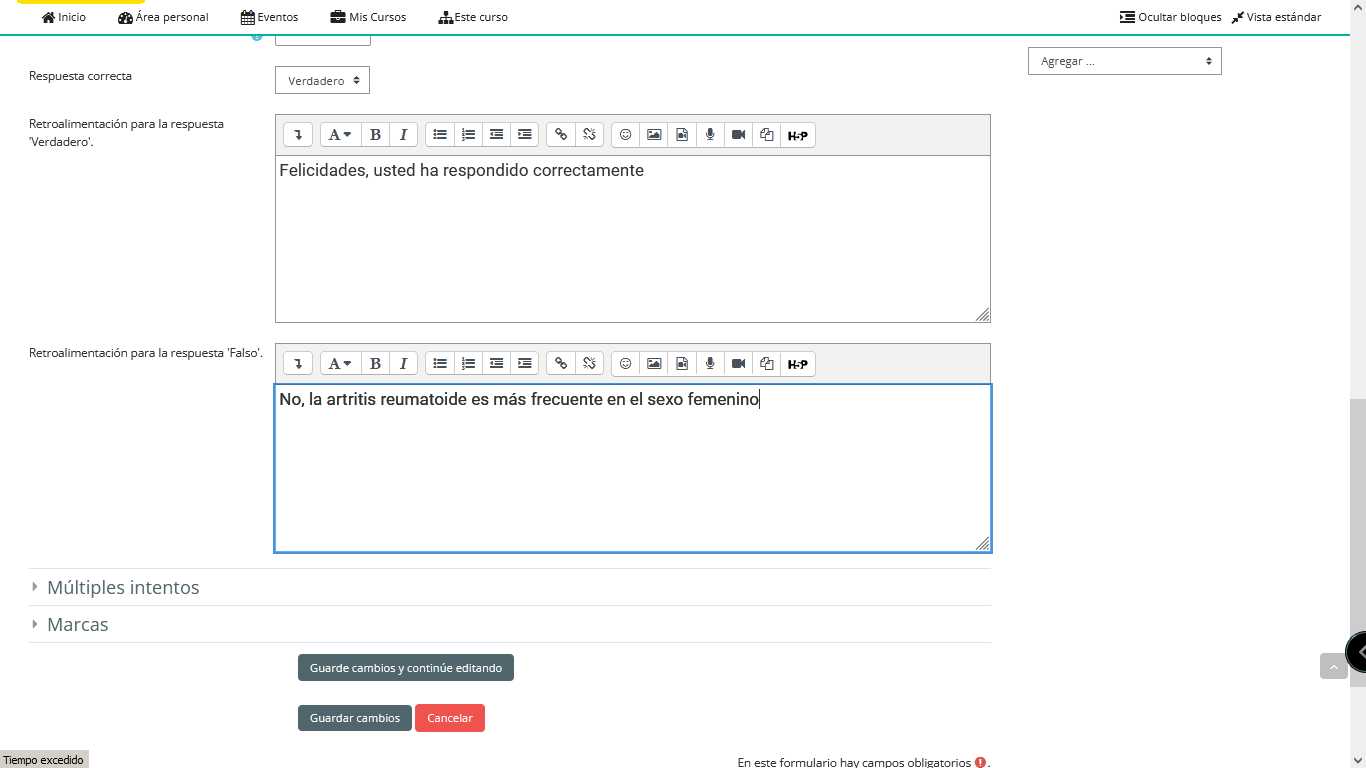 Mi retroalimentación para verdadero
Mi retroalimentación para falso
[Speaker Notes: En los sucesivos diálogos se incluyen la retroalimentación para la respuesta correcta y la retroalimentación para la respuesta incorrecta]
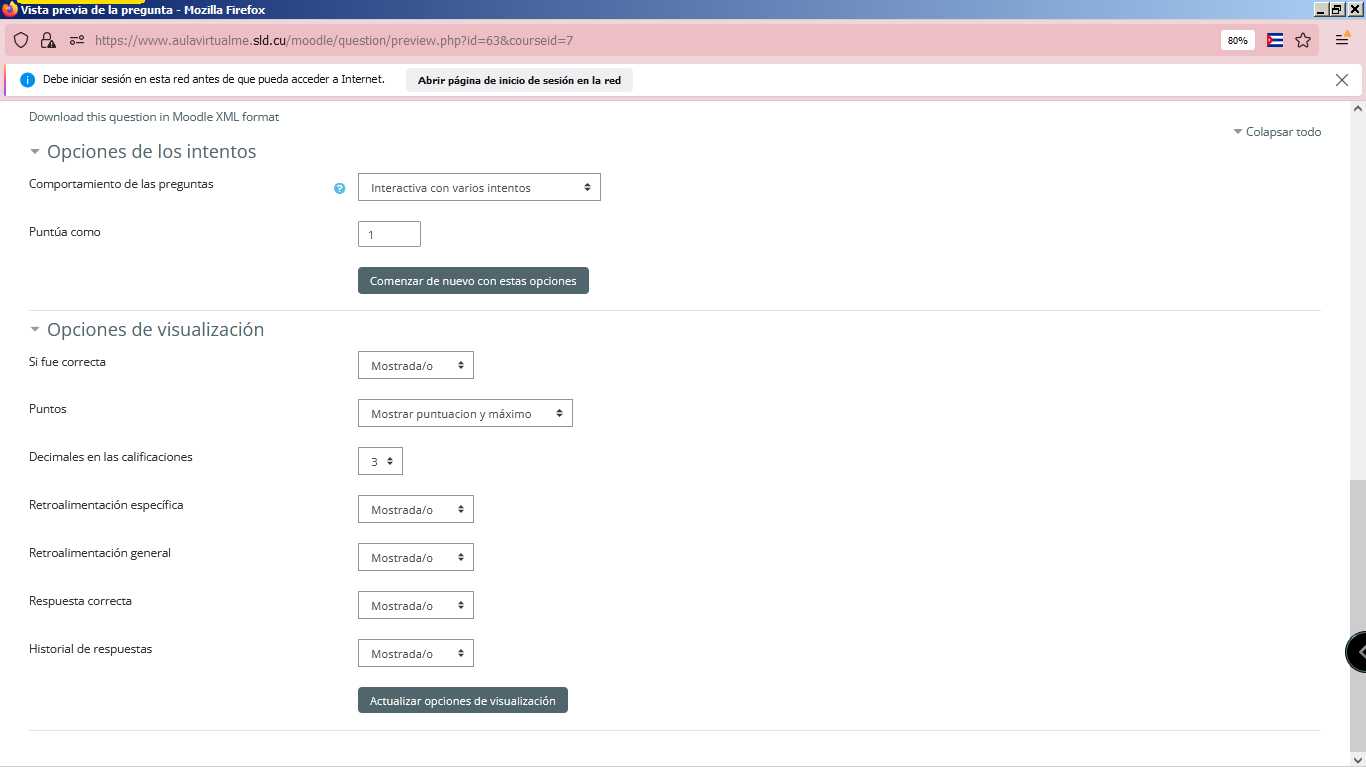 Opciones de responder en varios intentos
Los puntos con que evalúo esa pregunta
[Speaker Notes: Se le dan o no opciones, de volver a realizar la pregunta, y la cantidad de intentos de volver a responderla]
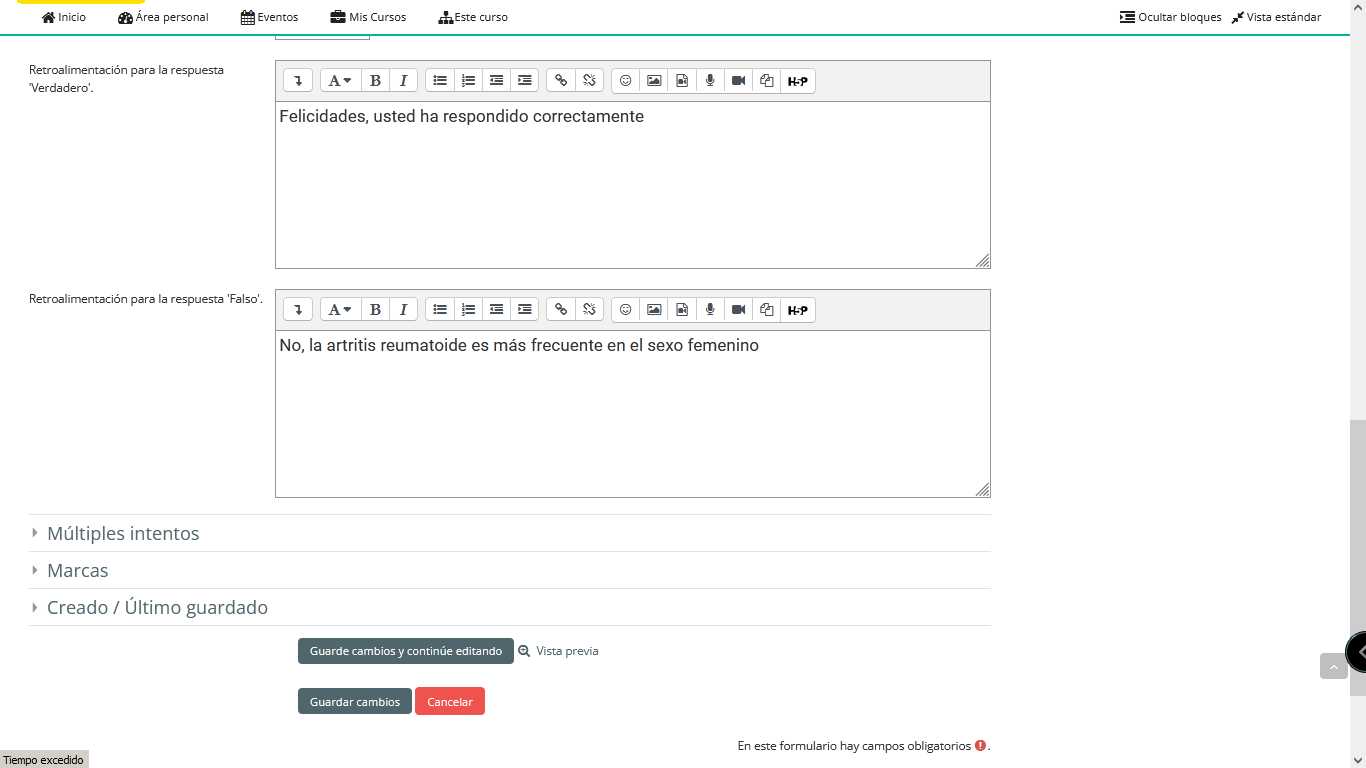 Guardar y continuar editando
Vista previa, me permite ver como quedo y como funciona la pregunta
[Speaker Notes: Al final, se guardan los datos incluidos en “Guardar cambios y continuar editado”, y vamos hacemos clic en la “Vista previa” para ver como nos quedo conformada la pregunta]
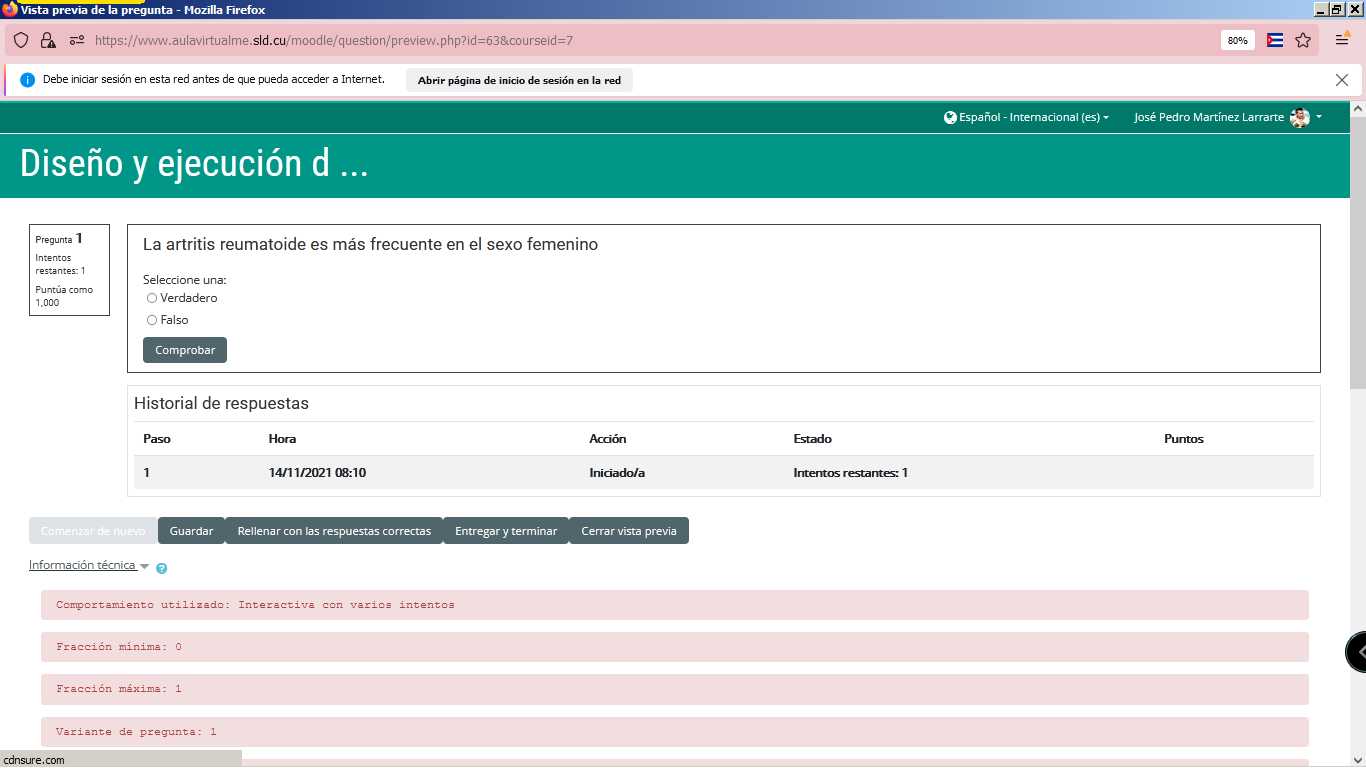 Vista previa de la pregunta
[Speaker Notes: Aquí observamos como queda la pregunta
En el cuadro de la derecha el nombre que le dimos a la pregunta
A la derecha el enunciado y las posibilidades de responder si verdadero o falso
Luego comprobar la respuesta de la pregunta]
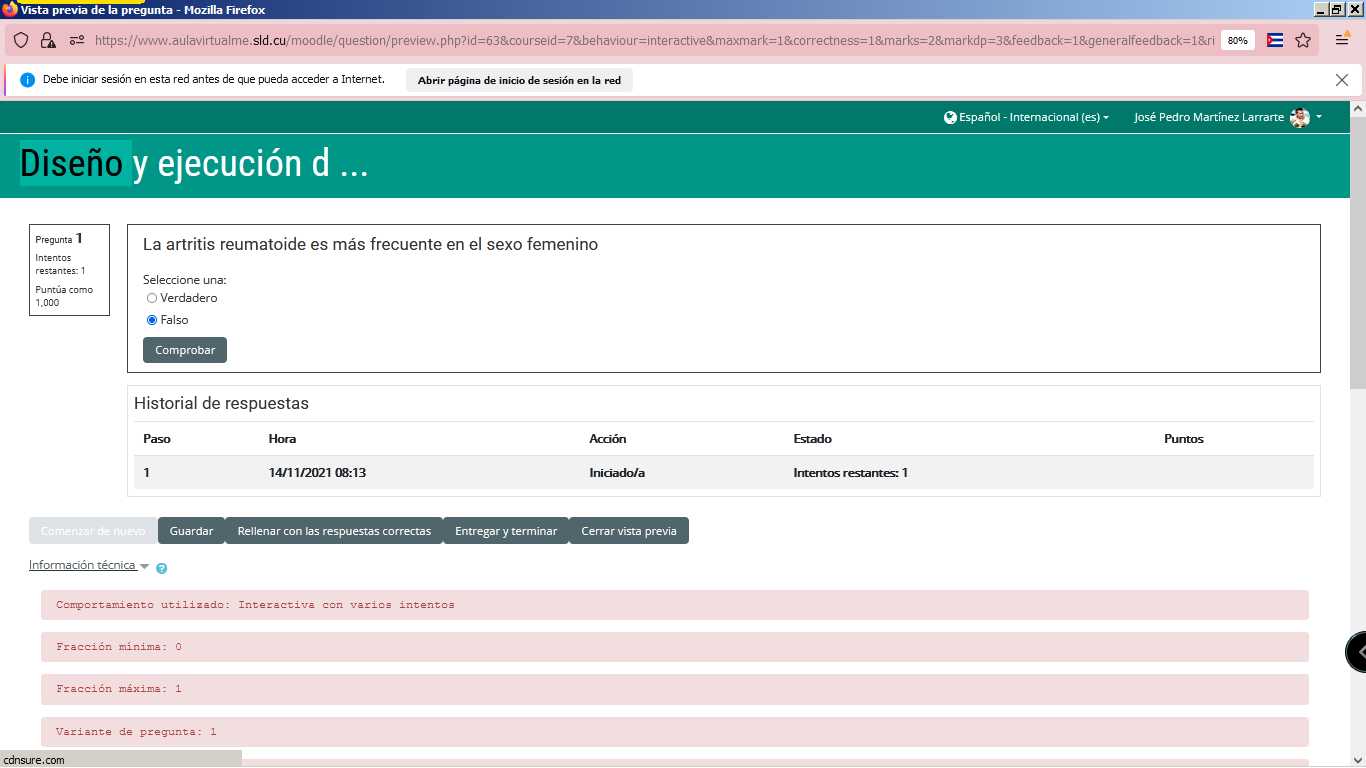 Respondiendo que es falso
Compruebo la respuesta
[Speaker Notes: Aquise marco como falso y se pasa a comprobar]
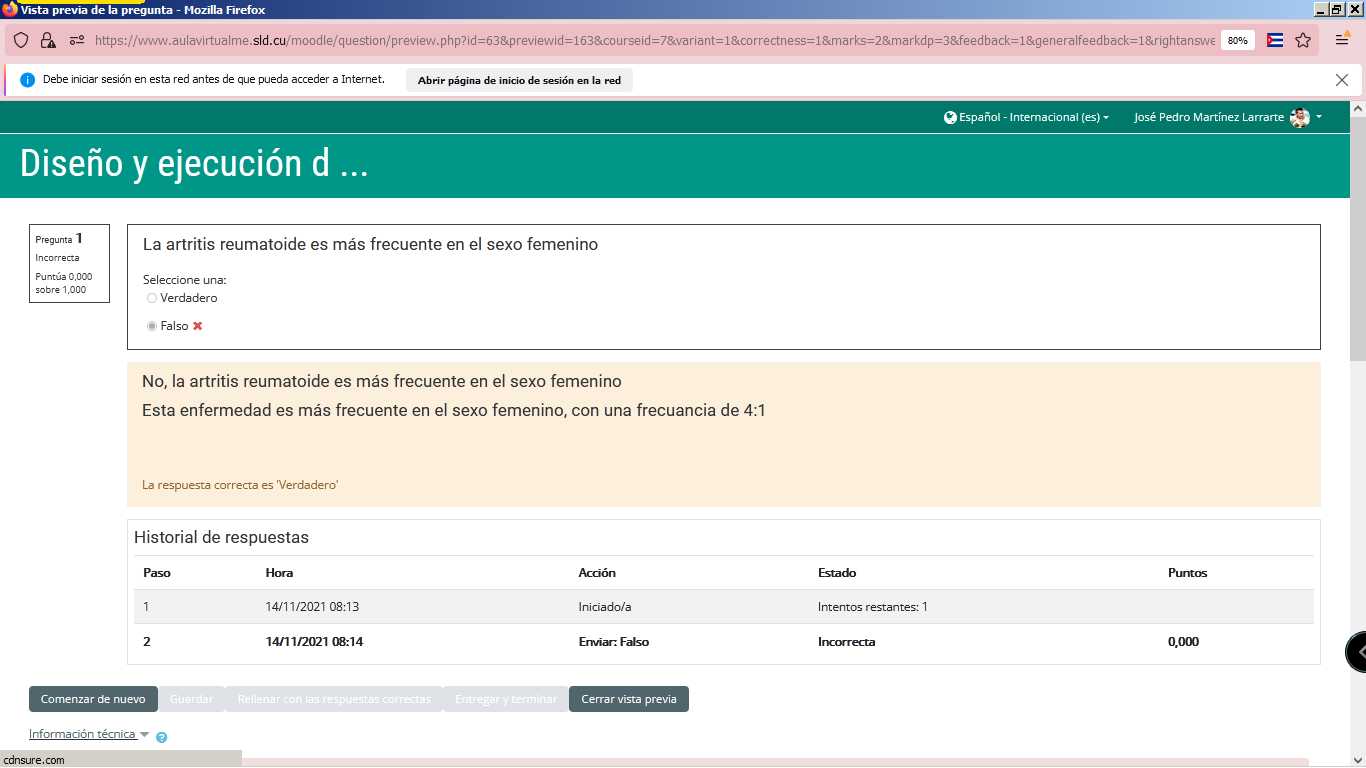 Error al responder
Retroalimentación para mal respondida
Retroalimentación general
Respuesta correcta
Comenzar de nuevo a responder
Cerrar vista previa
[Speaker Notes: Se observa con la cruz roja que es errónea la respuesta dada
Y mas abajo la retroalimentación para cuandú se respondió mal, y se aclara la respuesta quede ser verdadera
Más abajo da la posibilidad de volver a inicio de la pregunta para volver a responder
Por último, se cierra la vista previa para regresar al banco de preguntas]
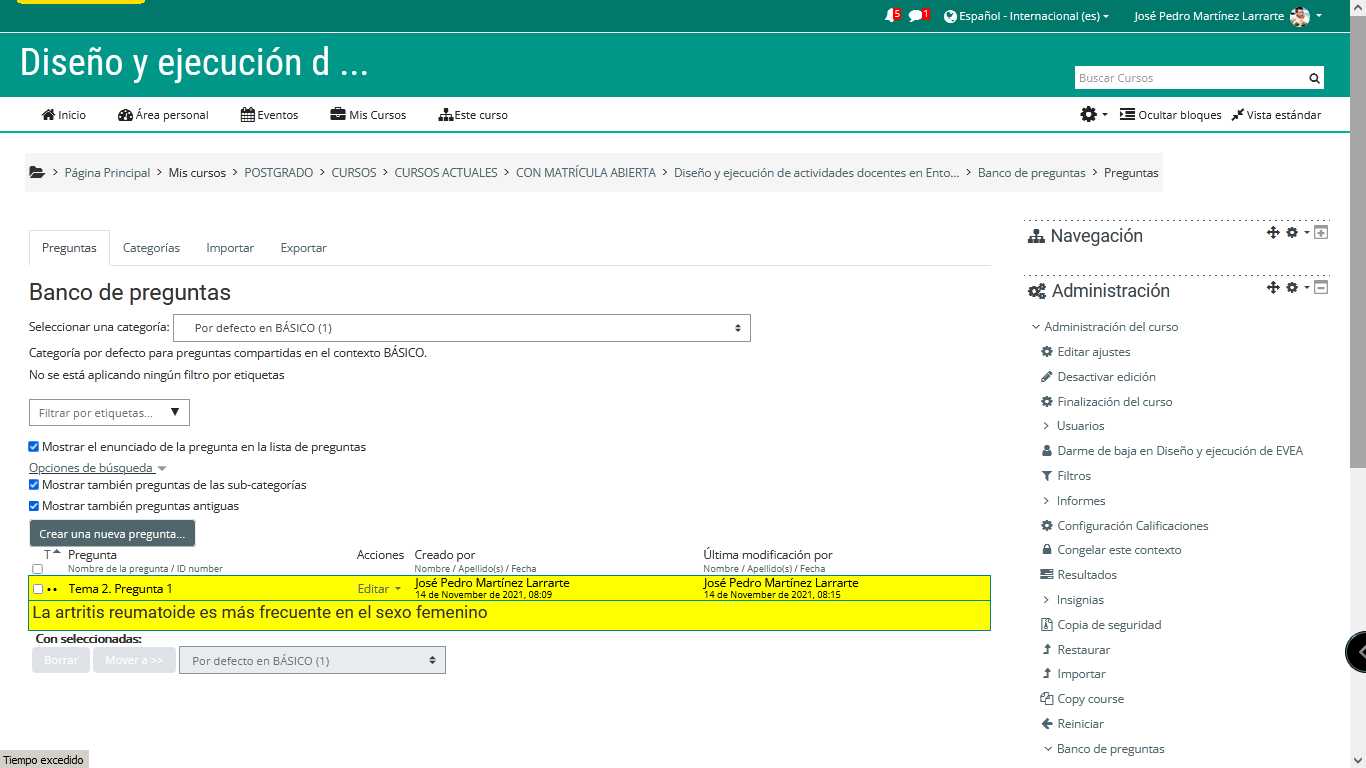 Categorías que le doy a mi pregunta
Banco de preguntas
Mi pregunta
[Speaker Notes: En el banco de preguntas, vemos la que hemos incorporado activada en amarillo y la opción de darle una categoría]
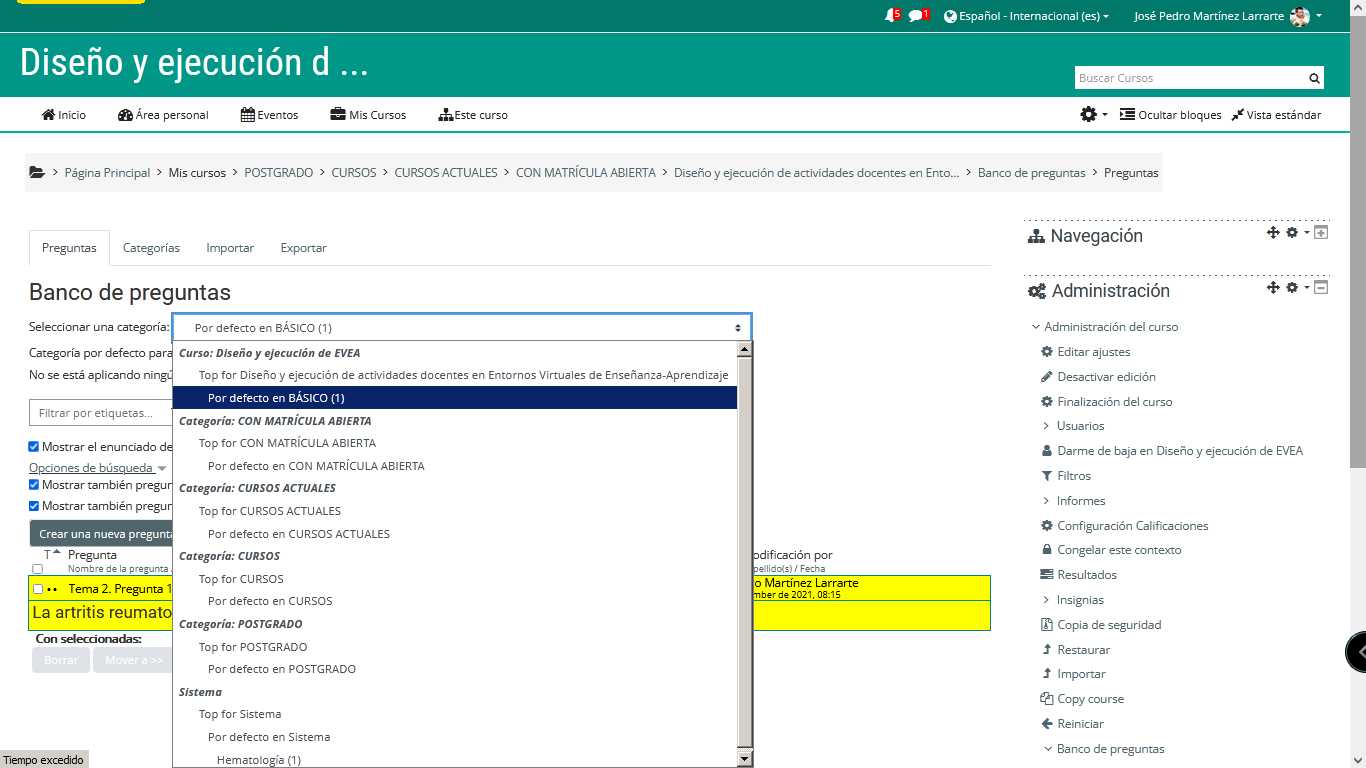 Definir categoría
[Speaker Notes: Escogemos la categoría donde debe estar incluida]
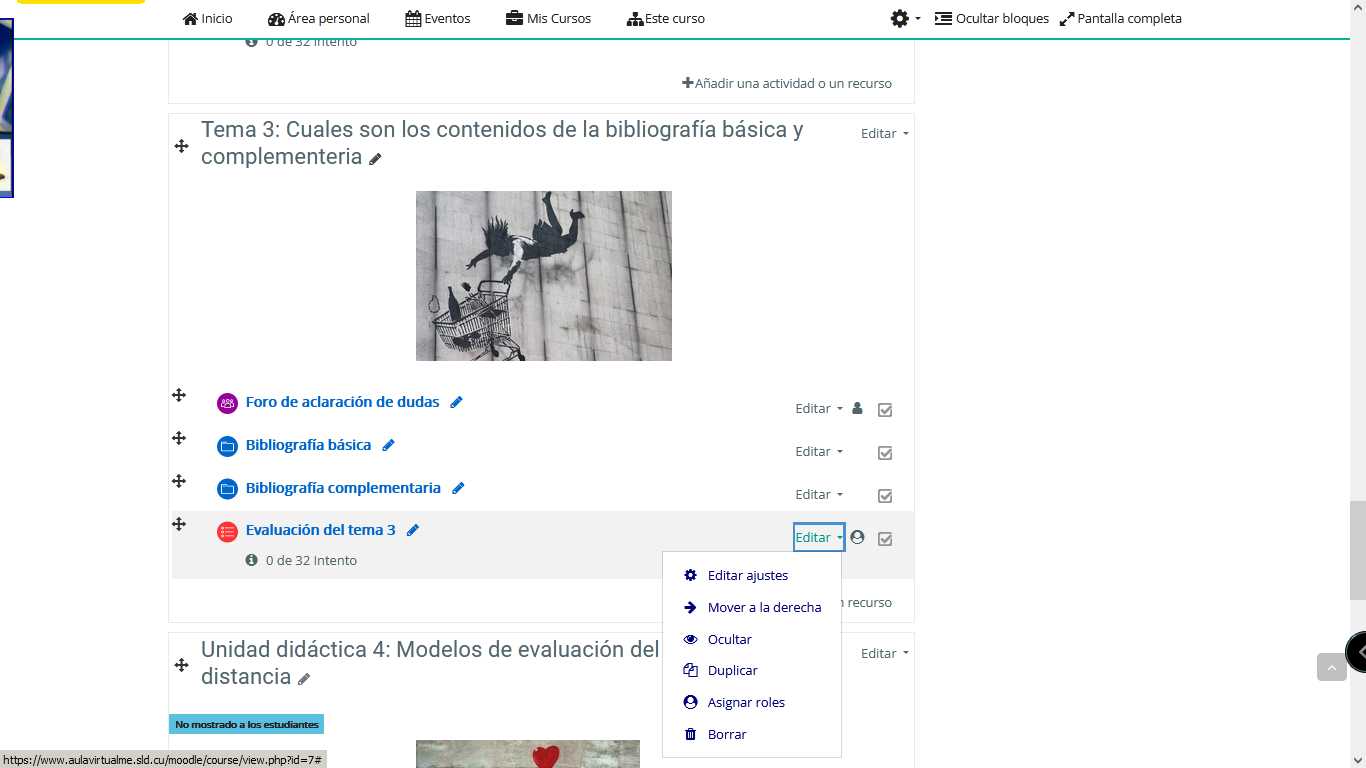 Mi cuestionario con mi pregunta
[Speaker Notes: Volvemos al curso y observamos la pregunta que hemos creada en el cuestionario que la incluimos]
Muchas gracias
 Nos vemos en el curso